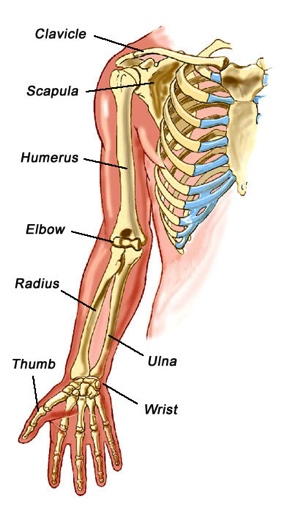 orthopedic problems in the upper extremity
1
Arm impairments and RFC considerations
Shoulder anatomy
Joints – glenohumeral (GH), acromioclavicular (AC)
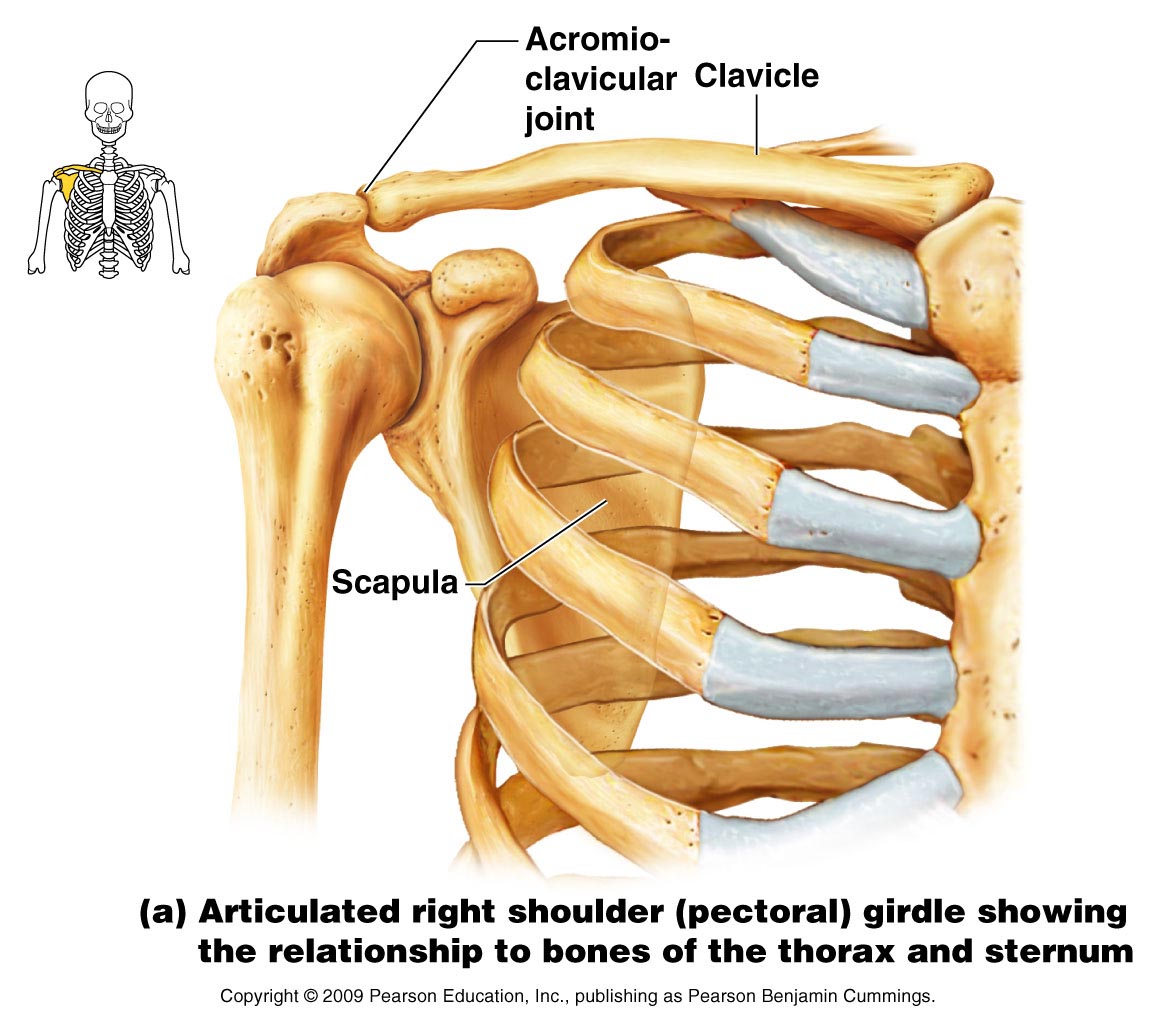 2
Shoulder anatomy
Rotator cuff muscles
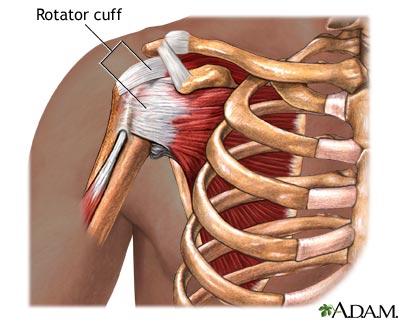 3
Shoulder ROM
Forward flexion 0-150/180
Abduction 0-150/180
External rotation 0-80/90

Impingement tests
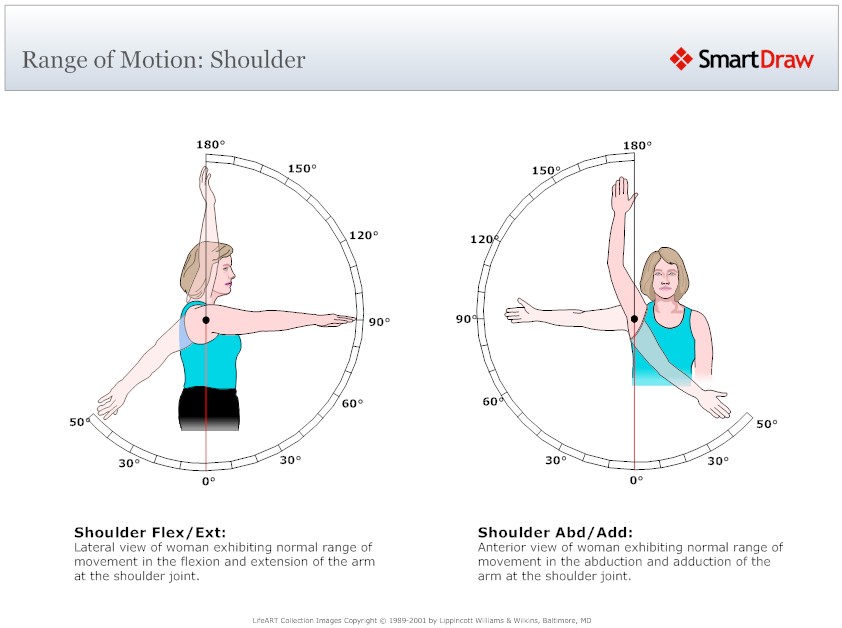 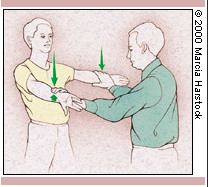 4
Shoulder problems
Rotator Cuff Problems – Impingement Syndrome, RC tears
Arthritis: GHJ vs ACJ
Fractures/Dislocations
Frozen Shoulder
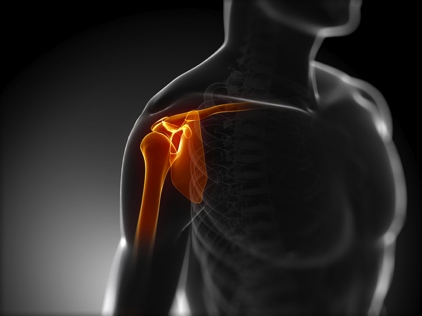 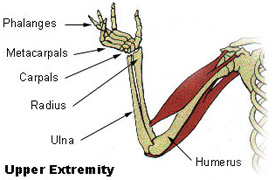 5
Rotator cuff problems
Impingement Syndrome: RC tendonitis - inflammation of shoulder rotator cuff tendons. Symptoms are pain with arm abduction and overhead activities, and if not treated can lead to rotator cuff tears.
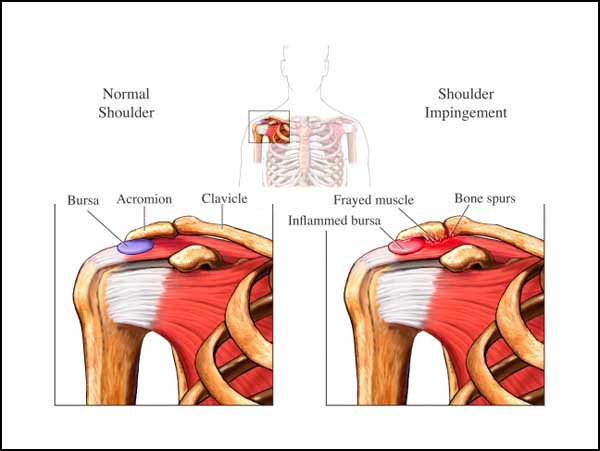 6
Rotator cuff problems
Rotator Cuff Tear – pain and weakness of shoulder. Results in difficulty lifting arm overhead, reaching, carrying objects and getting dressed.
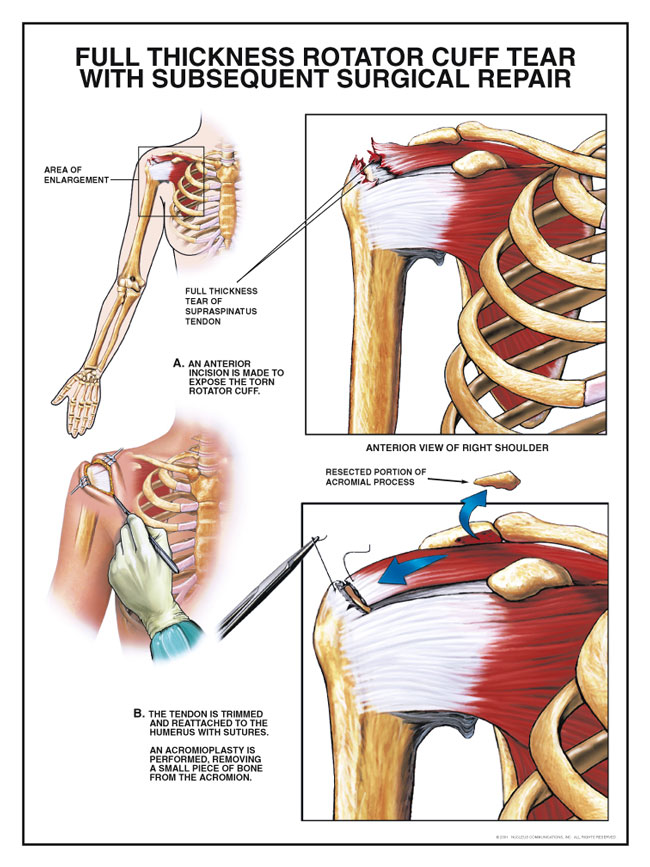 7
Glenohumeral (GH) arthritis
“shoulder” arthritis – causes pain usually in back of shoulder, decreased ROM, stiffness, swelling and sometimes grinding.
OA, RA, post-traumatic
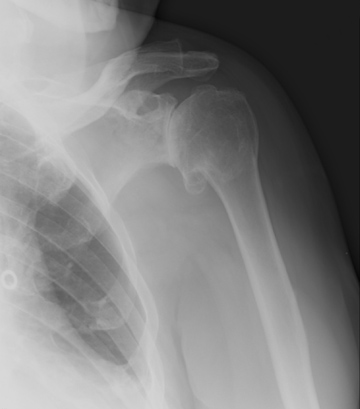 8
Acromioclavicular (AC) arthritis
Not “shoulder” arthritis
Pain on top of shoulder, usually with certain motions
Cross-arm adduction test – moving arm across chest increases pain by compressing AC joint
Caused by degeneration, repetitive movements or after an injury such as AC separation
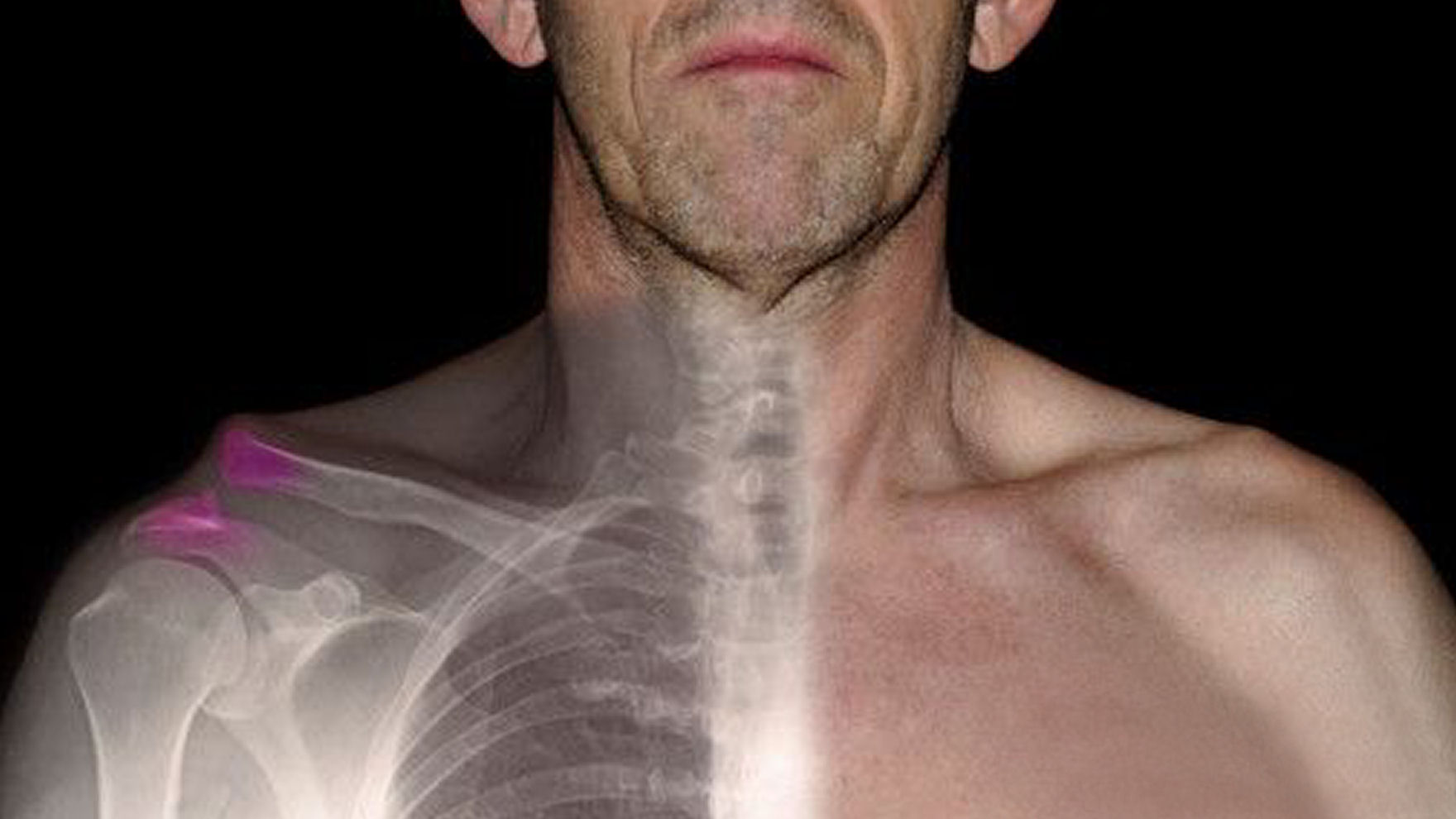 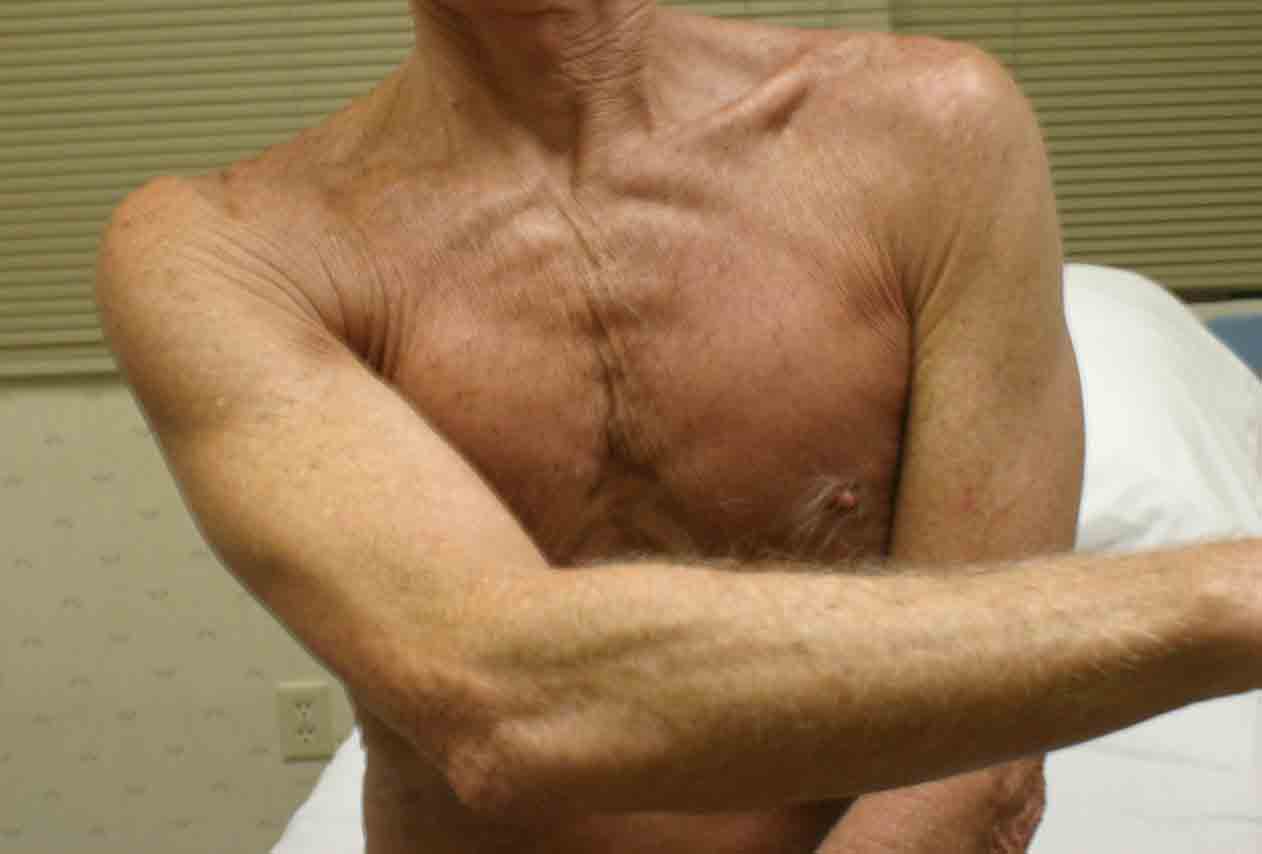 9
Shoulder injuries
Fractures
Dislocations
AC separations
Can lead to post-traumatic arthritis and frozen shoulder.
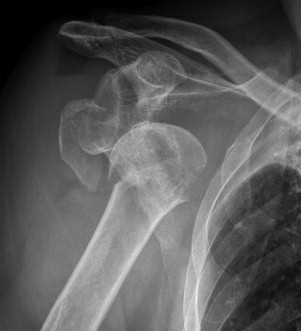 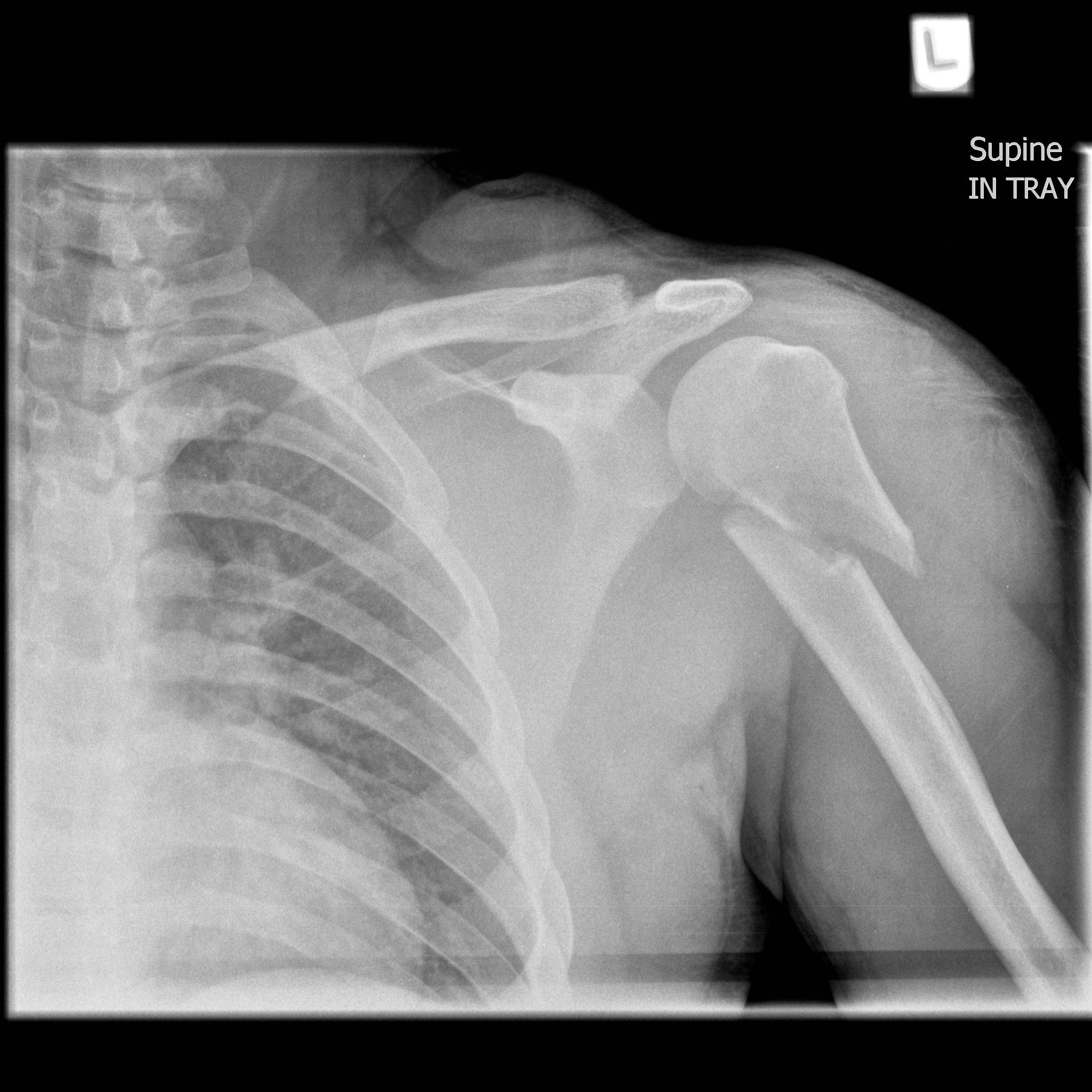 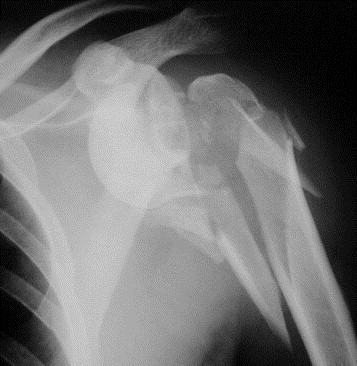 10
Frozen shoulder
Frozen shoulder or “adhesive capsulitis” occurs when capsule around the shoulder joint constricts and forms scar tissue which leads to a stiff and painful shoulder. 
Causes: idiopathic (no known cause), post-traumatic with period of immobilization.
More common in 40-60 yo and those with endocrine disorders such as Diabetes and Hypothyroidism.
11
Frozen shoulder
Frozen Shoulder or “Adhesive Capsulitis” – painful with very restricted ROM.
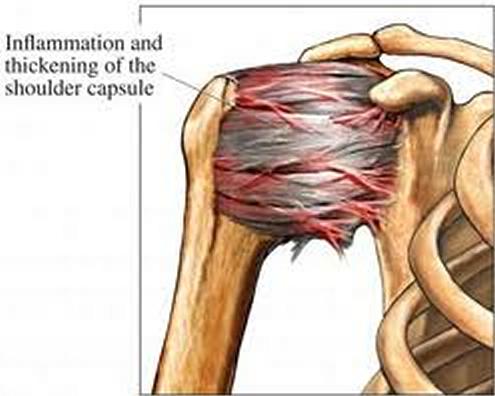 12
Shoulder RFC considerations
SHOULDER IMPAIRMENTS:

Lift/carry limits
Overhead reaching limits

Possible in front/lateral reaching limits 
Possible handling
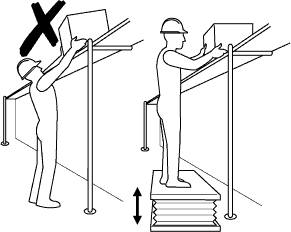 13
Elbow anatomy
Joints – ulnohumeral (flexion-extension) and radiocapitellar (rotation)
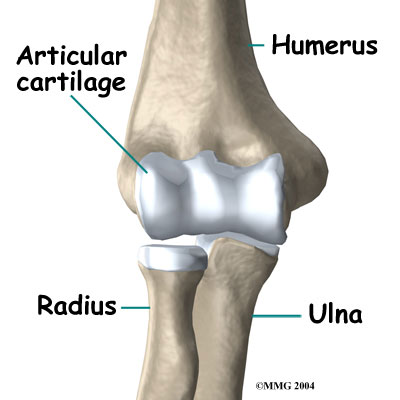 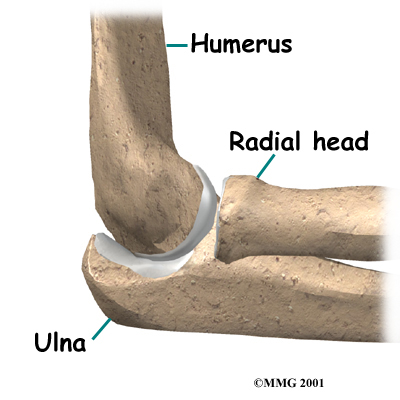 14
Elbow anatomy
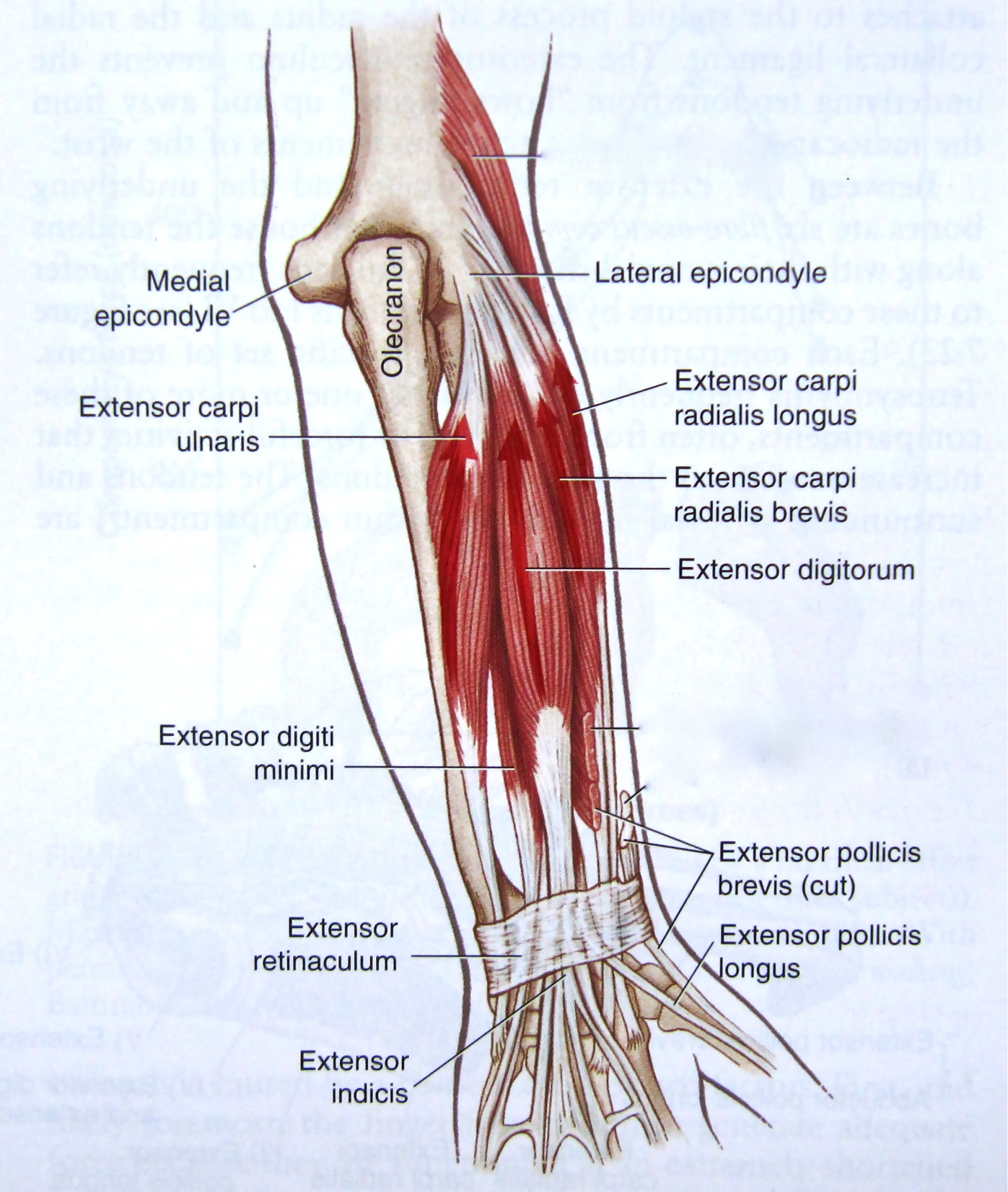 Biceps, triceps 
Extensor muscles originate from lateral epicondyle
Flexor muscles originate from medical epicondyle
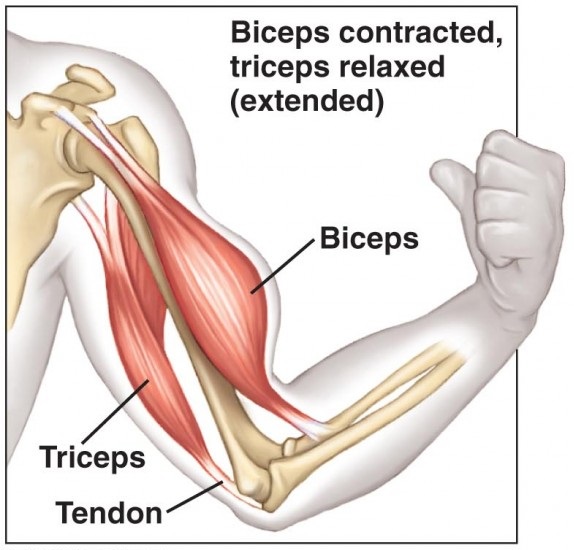 15
Elbow anatomy
Ulnar Nerve at medial elbow – behind “funny bone”
Median Nerve at anterior elbow
Radial nerve at lateral elbow
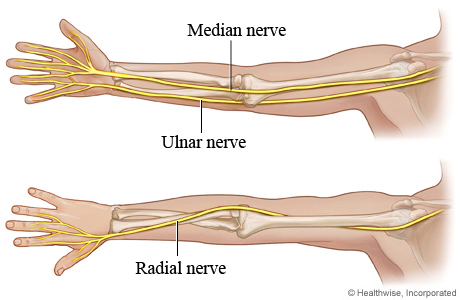 16
Elbow rom
Flexion/Extension: 0-135/150
Pronation/Supination: 0-80/90




Tinel’s test at cubital tunnel
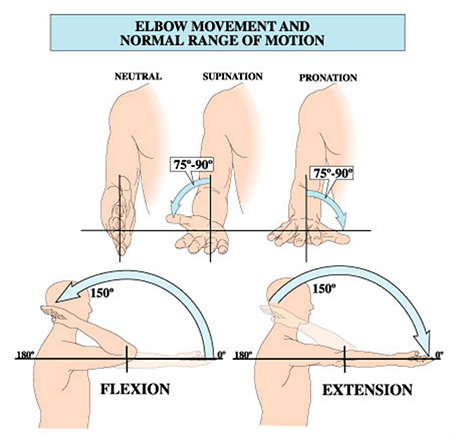 17
Elbow problems
Lateral Epicondylitis (Tennis Elbow), Medial Epicondylitis
Arthritis
Fractures/dislocations
Cubital Tunnel Syndrome
Radial Tunnel Syndrome
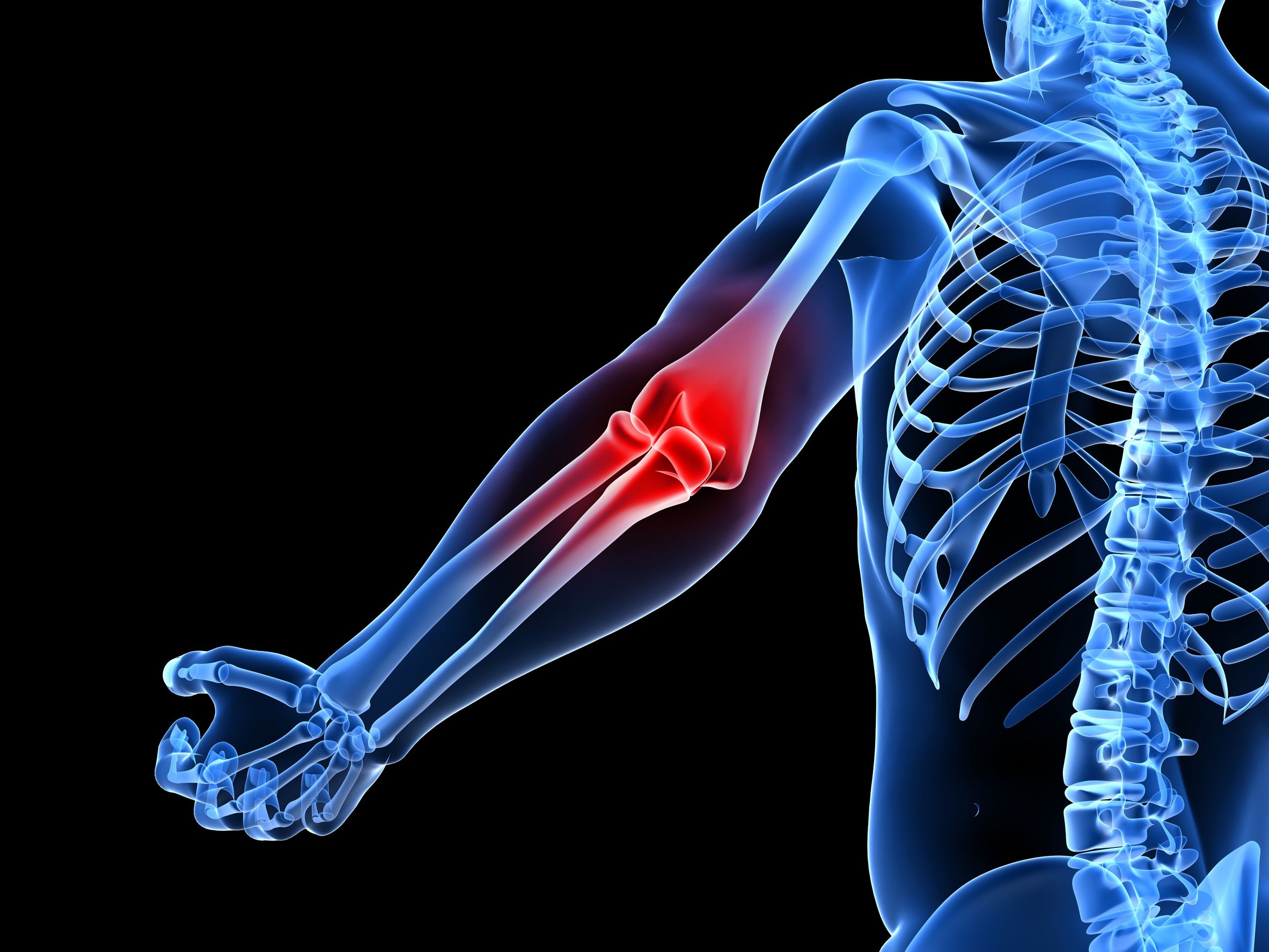 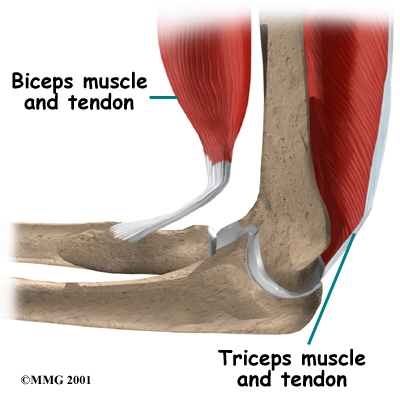 18
Lateral epicondylitis
Lateral Epicondylitis or “Tennis Elbow” produces pain at lateral side of elbow that can radiate down forearm, made worse by grasping and lifting objects with wrist extended.
Extensor tendons originate from outside of elbow or lateral epicondyle of the distal humerus
Due to inflammation, degeneration and micro tears of the tendon
Occurs in manual laborers (plumbers, painters, carpenters, gardeners) and athletes (esp. in racquet sports including tennis and golf)
(Medial Epicondylitis or “Golfer’s Elbow” –same on medial side)
19
Lateral epicondylitis
20
Elbow arthritis
Osteoarthritis
Rheumatoid arthritis
Post-traumatic arthritis
Arthritis can lead to pain, stiffness, and grinding
***Elbow stiffness makes it difficult to lift objects, reach and difficult get your hand to your mouth/face area for hygiene and feeding.***
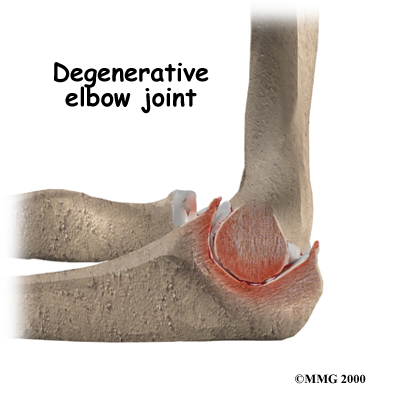 21
Elbow injuries
Fractures – distal humerus fx, olecranon fx, radial head fx
Dislocations
Ligament injuries
Injuries can result in pain, stiffness, and post-traumatic arthritis
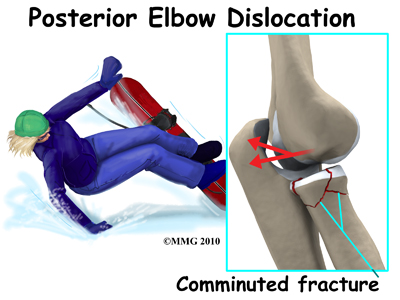 22
Cubital tunnel syndrome
Cubital Tunnel Syndrome – compression of the ulnar nerve at the elbow.
Results in aching pain from medial elbow to ulnar hand
Numbness and tingling in ring and small fingers
***Decreased strength in hand – decreased grip strength, feeling of clumsiness or “uncoordinated” from decrease in fine motor skills due to intrinsic muscle weakness***
Visible atrophy or wasting of hand muscles at later stages
23
Cubital tunnel syndrome
24
Radial tunnel syndrome
Compression of radial nerve (posterior interosseus nerve or PIN) at the lateral elbow
Results in aching pain in lateral elbow and forearm
Called “resistant tennis elbow” – pain is about 4 cm distal to lateral epicondyle
Can lead to weakness of wrist and finger extension
Least common of the peripheral nerve compression neuropathies
Usually no numbness or tingling associated as PIN is a pure motor nerve at elbow level
25
Radial tunnel syndrome
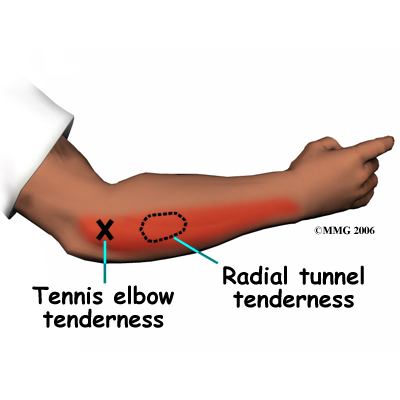 26
ELBOW RFC CONSIDERATIONS
ELBOW IMPAIRMENTS:

Lift/carry limits
Handling limits

Possible reaching limits
Possible fingering (ulnar nerve)
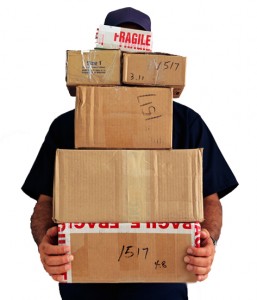 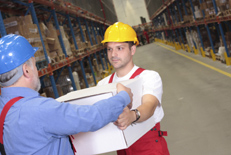 27
Wrist anatomy
Bones – forearm bones (distal radius and ulna) meet the 8 carpal bones 
Joints – radiocarpal , mid carpal, distal radioulnar (DRUJ)
Extensor and Flexor tendons for wrist/hand
Median nerve at carpal tunnel, ulnar nerve at Guyon’s canal, superficial radial sensory nerve
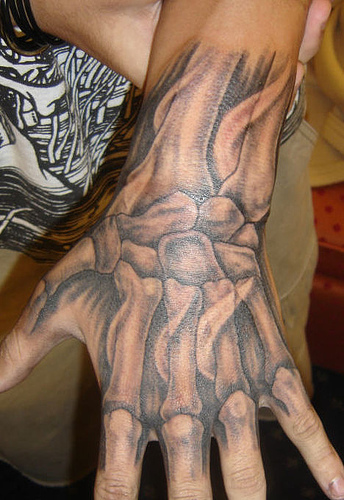 28
Wrist rom
Flexion 0-80
Extension 0-80
Ulnar deviation 0-30
Radial deviation 0-20



Tinel’s, Phalen’s 
Finkelstein’s
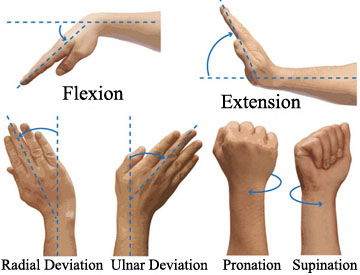 29
Wrist problems
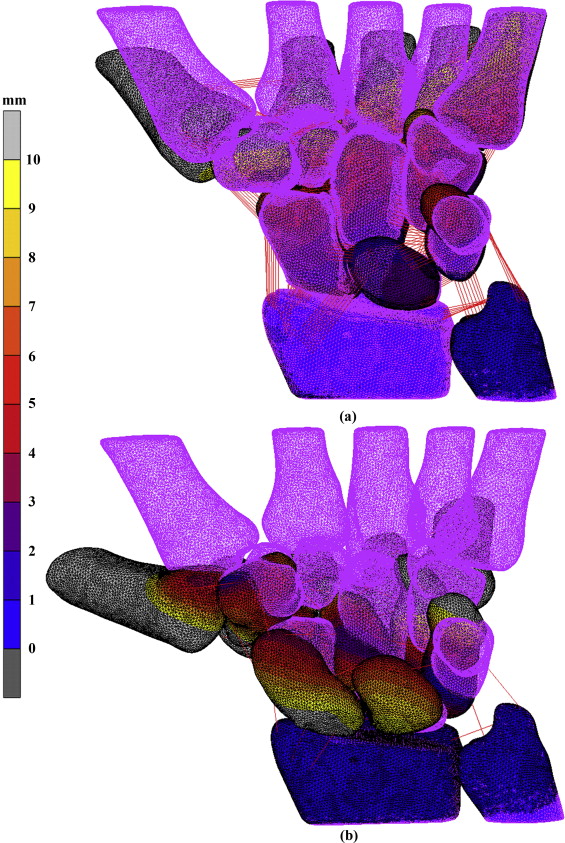 Tendonitis – DeQuervain’s tendonitis, Extensor tendonitis, Flexor tendonitis
Arthritis – OA, RA, post-traumatic
Injuries – fractures, ligament tears, TFCC injuries
30
Wrist tendonitis
DeQuervain’s Tendonitis – tendonitis on thumb side of wrist, leads to pain with thumb movement and wrist movement.
+ Finkelstein’s test
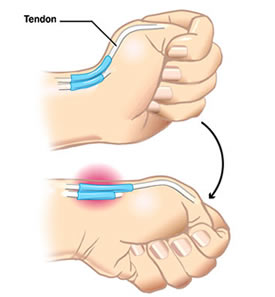 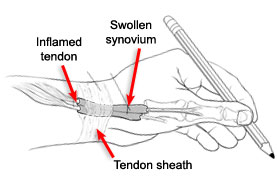 31
Wrist tendonitis
Extensor Tendonitis – EDC: occurs in RA and can lead to tendon ruptures; ECU: on small finger side of wrist, from repetitive use or trauma, pain in ulnar wrist with rotation of forearm
Flexor Tendonitis: FCR, FCU; repetitive use or trauma
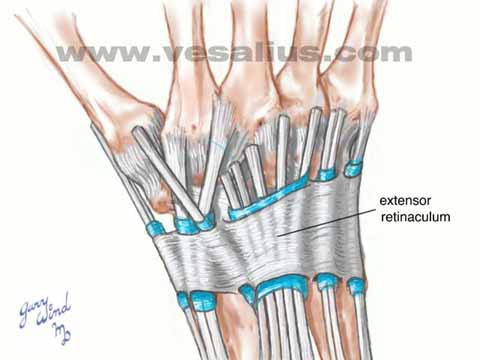 32
Wrist arthritis
OA
RA
Post-traumatic – common with scaphoid non-unions, or scapholunate ligament tears
Symptoms – pain, swelling, decreased ROM, decreased grip strength, difficulty grasping objects
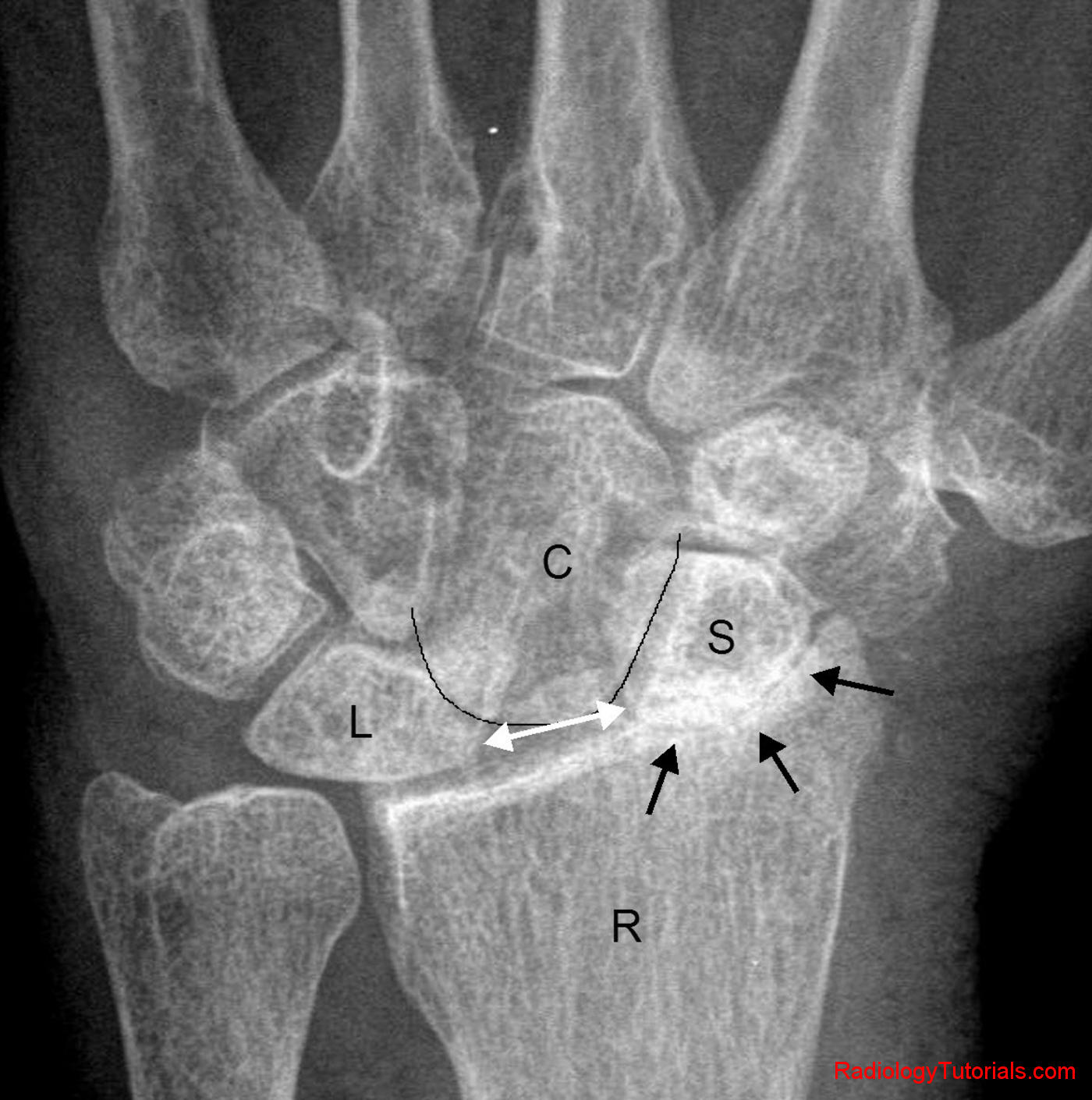 33
Wrist injuries
Distal radius fractures most common and usually do well
Scaphoid fractures can result in non-union due to delicate blood supply and/or missed diagnosis as wrist “sprain” as initial x-rays are often negative
Scaphoid non-union over time leads to post-traumatic wrist arthritis or SNAC (scaphoid nonunion advanced collapse) wrist
TFCC injuries – cartilage disc on ulnar side of wrist can be injured, like a meniscus in the knee
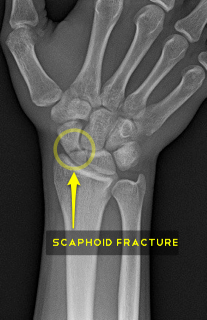 34
Wrist rfc considerations
WRIST IMPAIRMENTS:

Lift/carry limits
Handling limits

Possible fingering
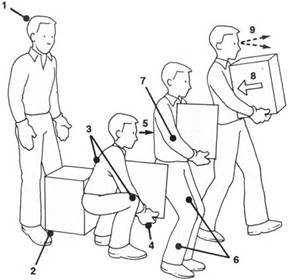 35
Hand anatomy
Complicated anatomy with many bones, joints, ligaments, nerves and tendons
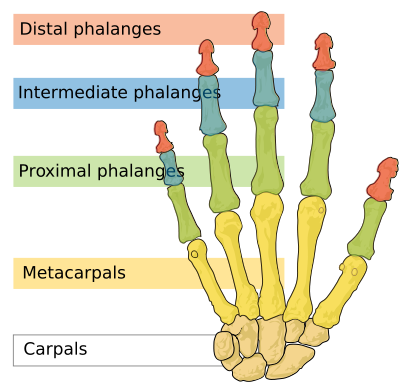 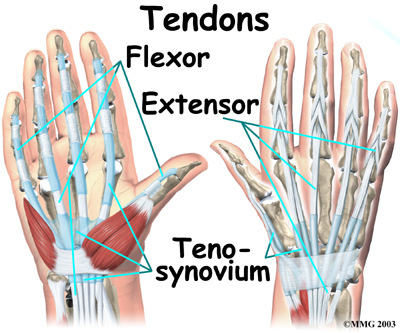 36
Hand anatomy
Sensory nerve distribution: median, ulnar, radial
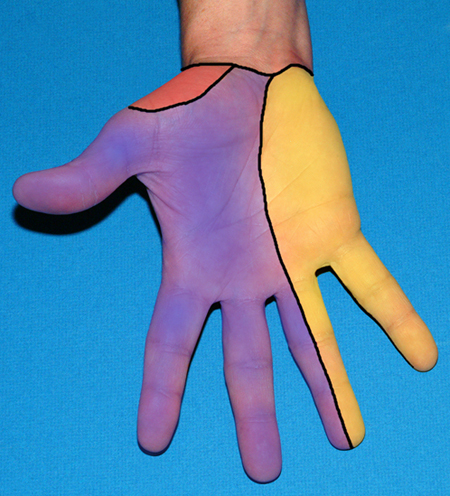 37
Hand rom
Finger Metacarpophalangeal Joints (MPJ): 0-90
Finger Proximal Interphalangeal Joints (PIPJ): 0-100
Finger Distal Interphalangeal Joints (DIPJ): 0-80

Thumb Metacarpophalangeal Joint (MPJ): 0-50
Thumb Interphalangeal Joint (IPJ): 0-80
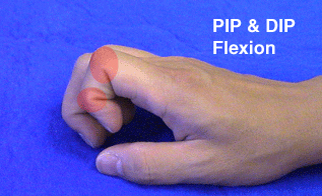 38
Hand problems
CARPAL TUNNEL SYNDROME
CARPAL TUNNEL SYNDROME
CARPAL TUNNEL SYNDROME
Flexor Tendonitis - trigger fingers
CMC arthritis - Arthritis of basal joint of thumb 
Finger joint arthritis – OA, RA, Psoriatic
Injuries – fractures, dislocations, ligaments
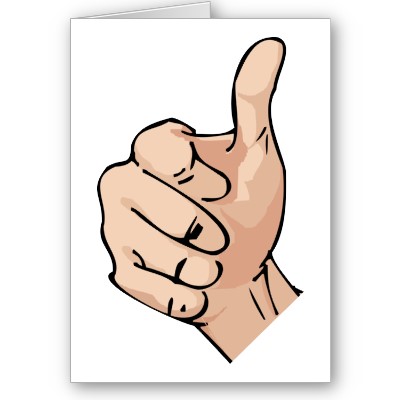 39
Carpal tunnel syndrome
Very common hand problem
Median nerve compression at wrist/base of palm
Carpal tunnel syndrome – pain, n/t in T/IF/MF/radial RF
Weak opposition of thumb
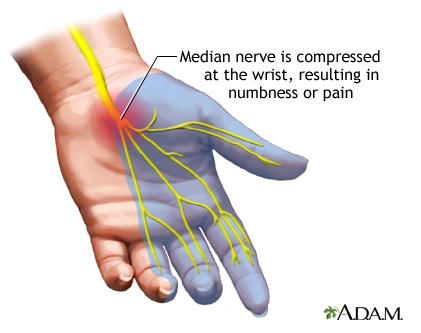 40
Carpal tunnel syndrome
CTS – most common compression neuropathy in UE
Increased pressure in carpal tunnel – usually idiopathic, increased in endocrine disorders (diabetes/hypothyroidism), post-traumatic, pregnancy, arthritis
Carpal tunnel is formed by carpal bones on bottom and a tight ligament on top.  Median nerve and finger flexor tendons run through tunnel.
Increased pressure leads to nerve pain (often at night), numbness, tingling, and weakness of thumb opposition
+Tinel’s, +Phalen’s tests, +EMG-NCS
41
Carpal tunnel syndrome
Usually, there is a very good outcome with surgery (if needed)
Splint treatment/OT/injections in early stages
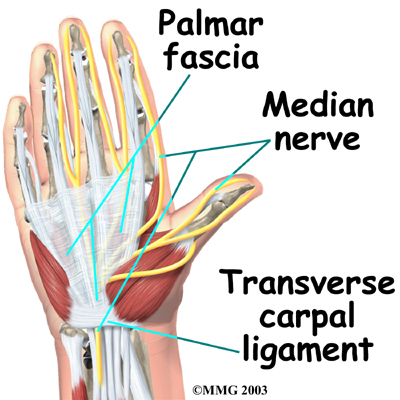 42
Flexor tendonitis
Trigger Fingers and Trigger Thumb
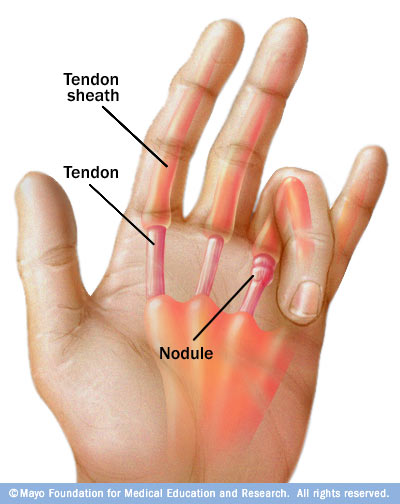 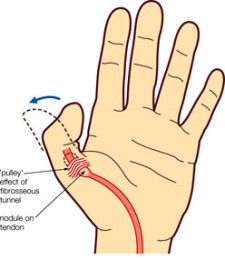 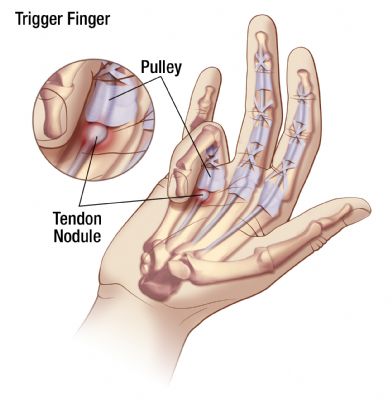 43
Cmc or basal joint arthritis
CMC (carpometacarpal) joint at base of the thumb
Common place for OA
Pain with thumb movement – grasp, pinch, writing, opening jars & bottles, turning keys, etc.
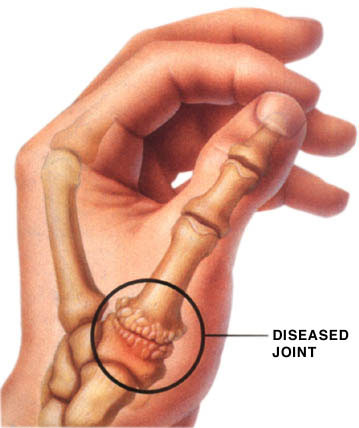 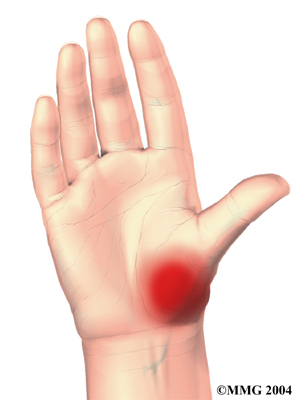 44
Cmc arthritis
Increased after age 40, women > men
Symptoms – pain, swelling, grinding, limited ROM, deformity, difficulty with hand function since thumb used in most hand activities
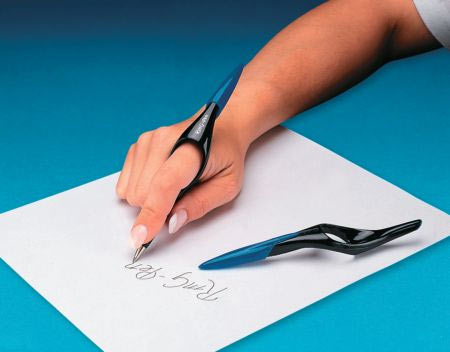 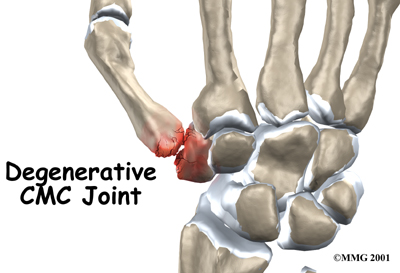 45
Hand/finger arthritis
OA
RA
Psoriatic Arthritis
Gout
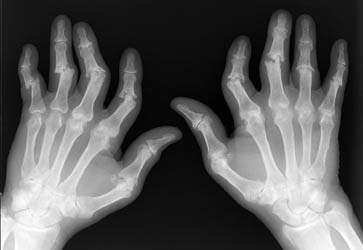 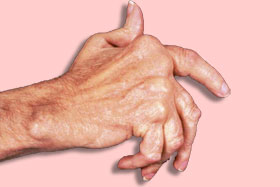 46
Hand/finger arthritis
Symptoms – pain, swelling, stiffness, deformity, decreased ROM, decreased strength, Heberden’s nodes
***x-ray changes and clinical deformity do not necessarily correlate with pain and hand function***
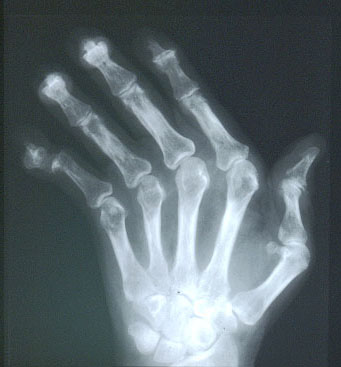 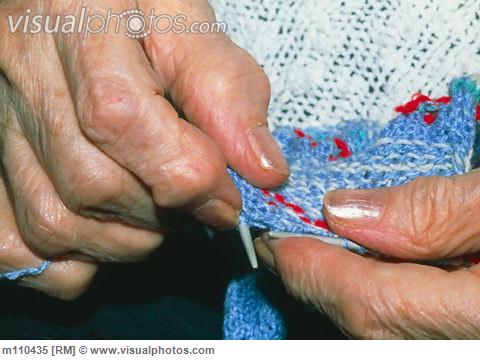 47
Finger injuries
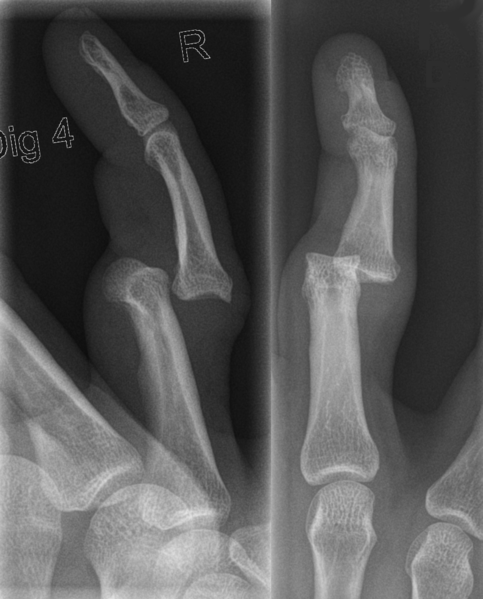 Fractures
Dislocations
Ligament Injuries – Skier’s Thumb
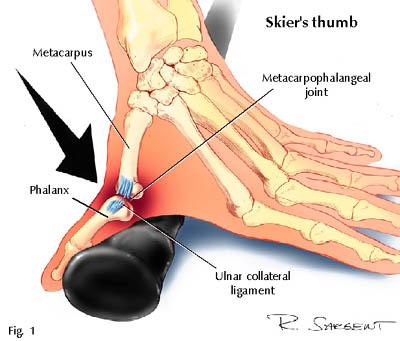 48
Hand rfc considerations
HAND IMPAIRMENTS:

Lift/carry limits
Fingering limits

Possible handling limits
Possible feeling limits
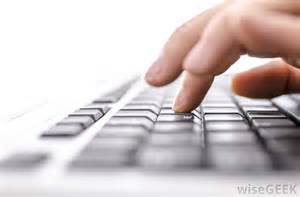 49
Arm impairments: rfc considerations
SHOULDER: lift/carry, overhead reaching, possible in front/lateral reaching, possible handling

ELBOW: lift/carry, handling, possible reaching, possible fingering

WRIST: lift/carry, handling, possible fingering

HAND: lift/carry, fingering, possible handling, possible feeling
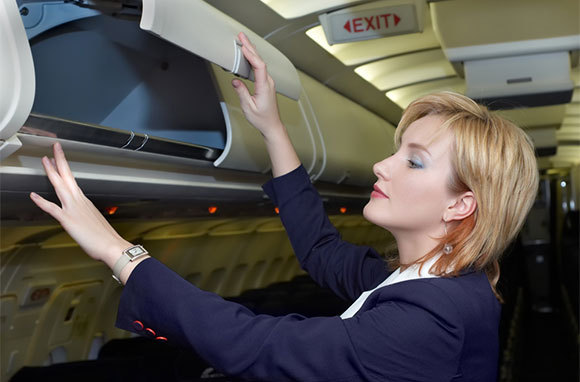 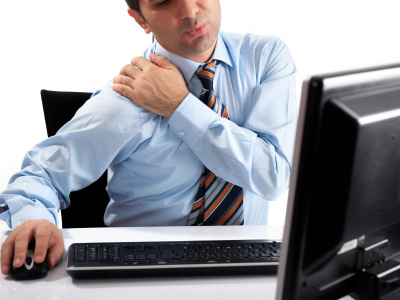 50
Arm impairments: rfc considerations
If overall lift/carry already decreased, may not need as restrictive manipulative limits depending on type of impairment, severity, etc. 

Consider the whole picture: allegations/complaints, pain, ADL’s, established impairments, PE, imaging studies, other tests.
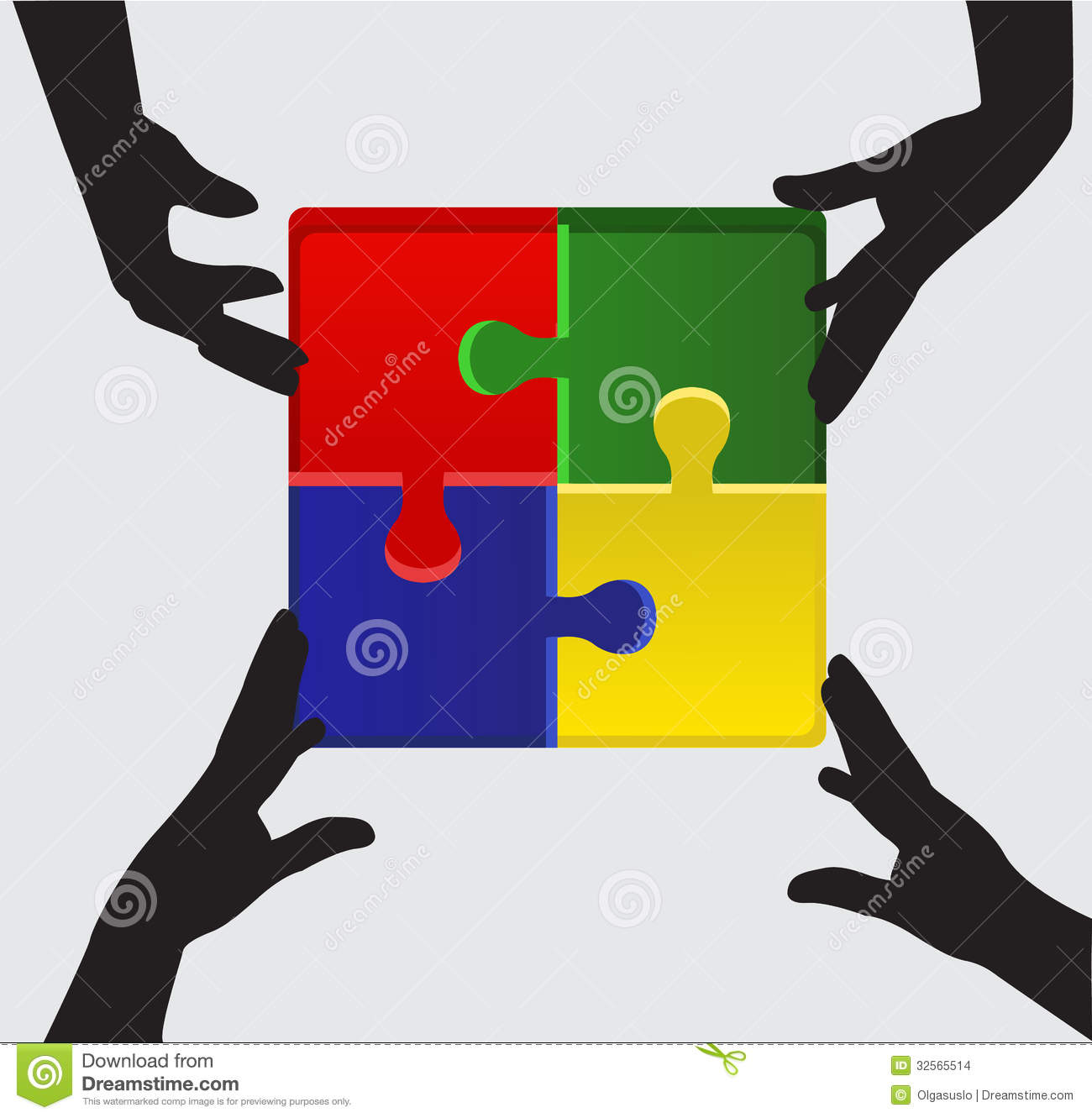 51
Cracking knuckles
Question: “Does cracking knuckles lead to arthritis?”
Answer: NO!!! (though it may be annoying to others)
Dr. Unger published letter in 1998 Arthritis/Rheum journal after cracking knuckles of L hand daily for 50 years – no difference between his R and L hands.
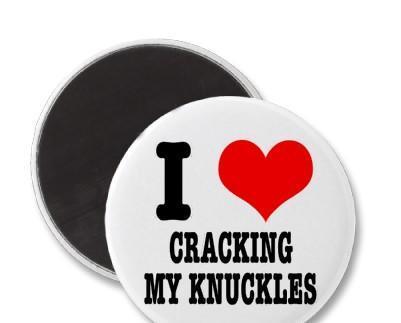 52
The end
Thanks for listening!
Any questions?
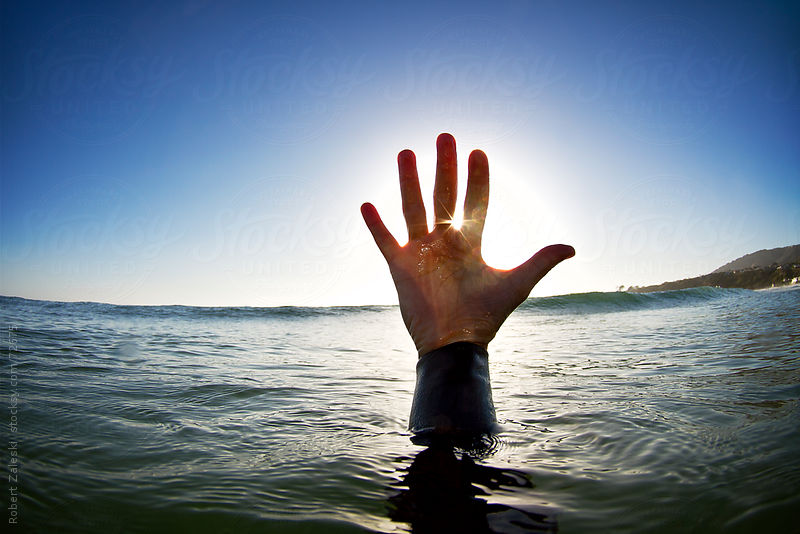 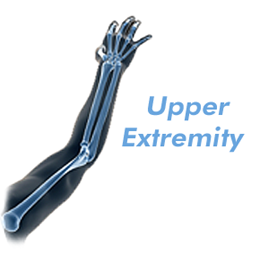 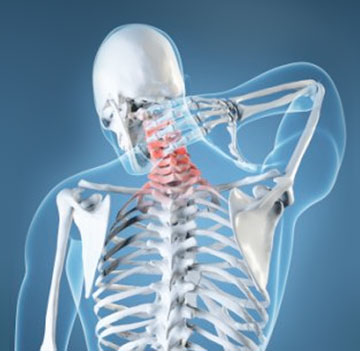 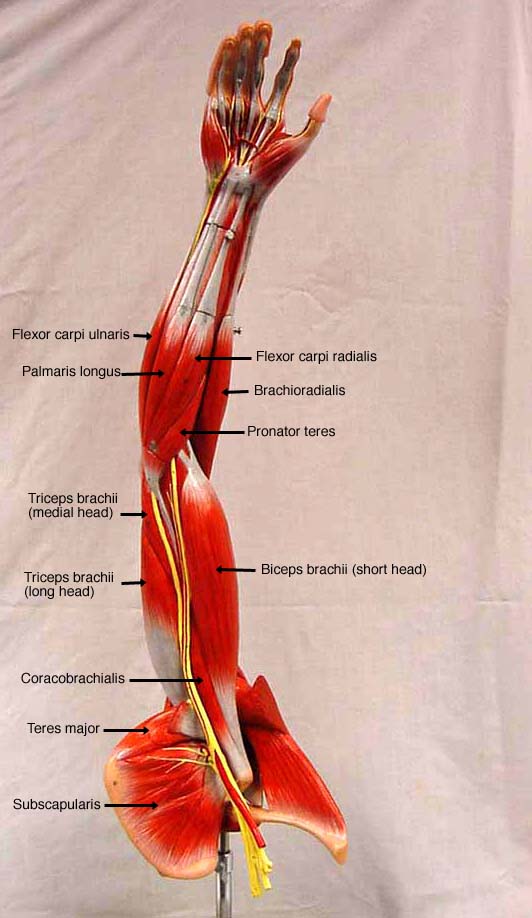 53